Moses Strikes the Rock at Kadesh (EH24)
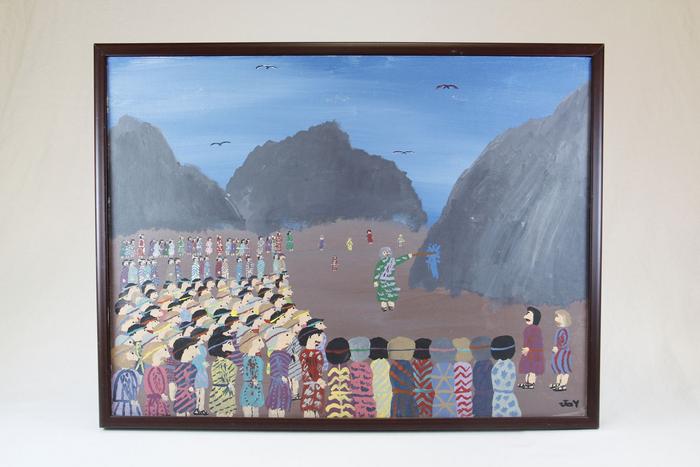